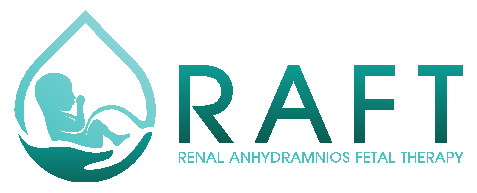 RAFT Monthly All-Sites
February 27, 2023, 10-11am EST
1
Agenda
Enrollment report
DSMB Communication
Protocol Pre-screen/Screen Criteria 
New Enrollment Plan
Manuscript Update
2
RAFT Trial Timeline
NICHD
funding
We are here
March 2021-February 2022
March 2023-February 2024
March 2020-February 2021
March 2024-February 2025
March 2022- February 2023
All 9 sites activated as of August 2021
Enrollment Report
2/23/2023
4
RAFT Prescreen, Screen & Enrollment Report
Data is as of February 20, 2023
Numbers in parentheses indicate changes since last report date January 30, 2023
* USC enrolled one participant, who is transferred to Stanford.
[Speaker Notes: Does not include one recent enrollment from Colorado and one recent enrollment from Texas
JHU screenings ongoing]
RAFT Prescreen, Screening and Enrollment Over Time
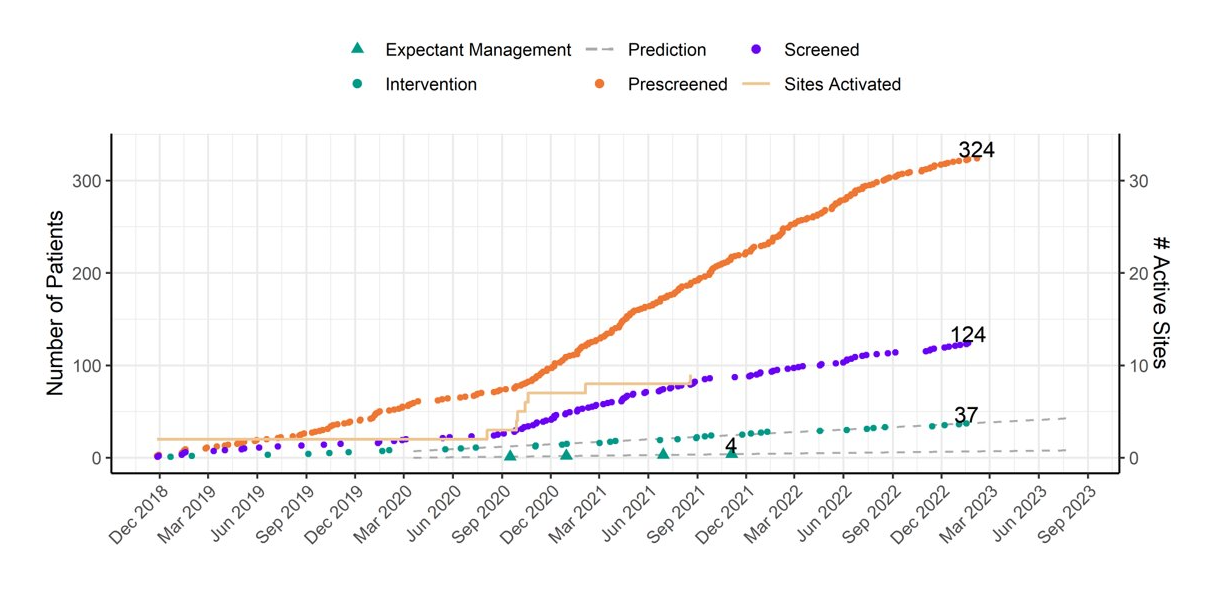 [Speaker Notes: Need chart]
Demographics
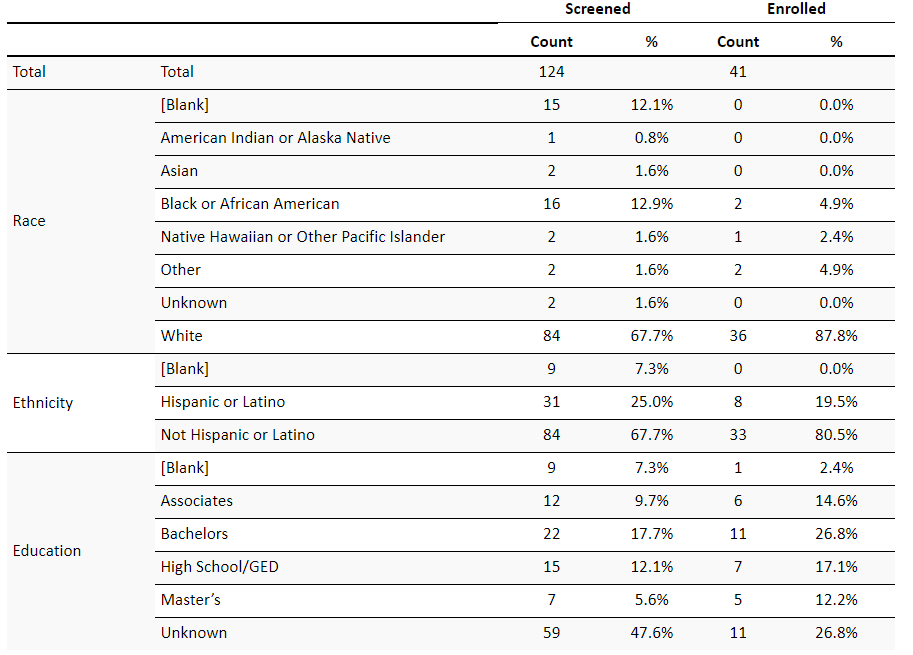 Pre-Screen Failure Primary Reasons
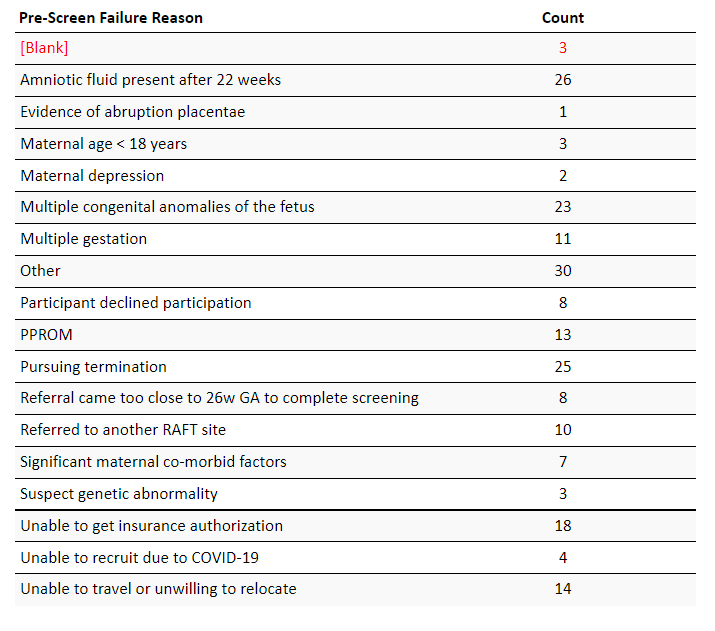 Screen Failure
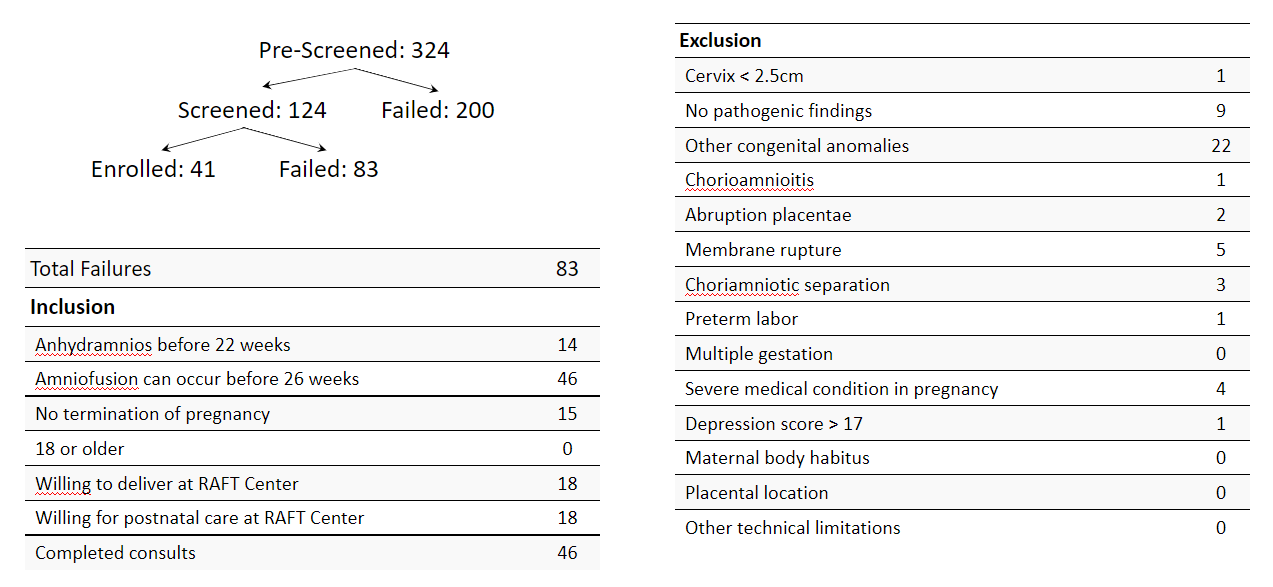 [Speaker Notes: Start with this slide]
Protocol Deviations and Adverse Events
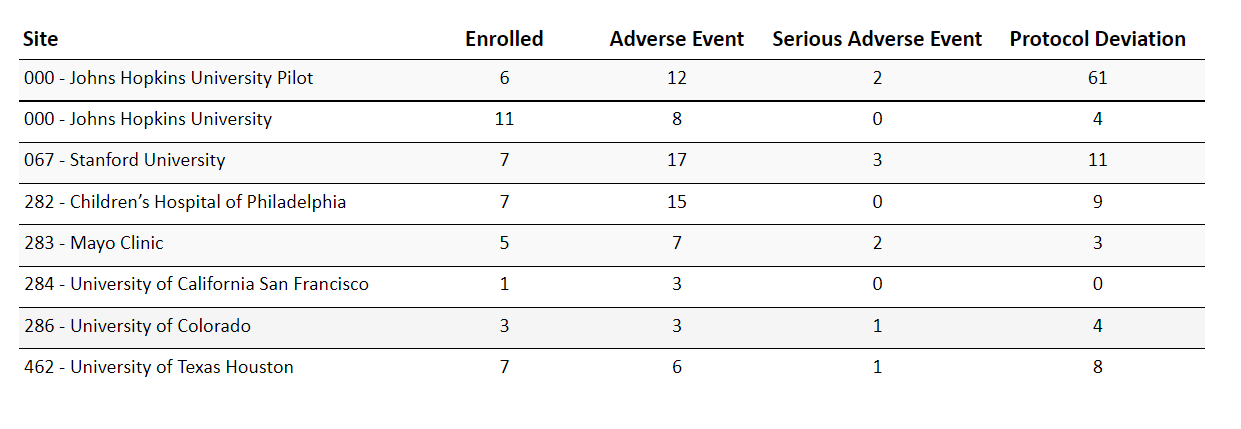 Queries
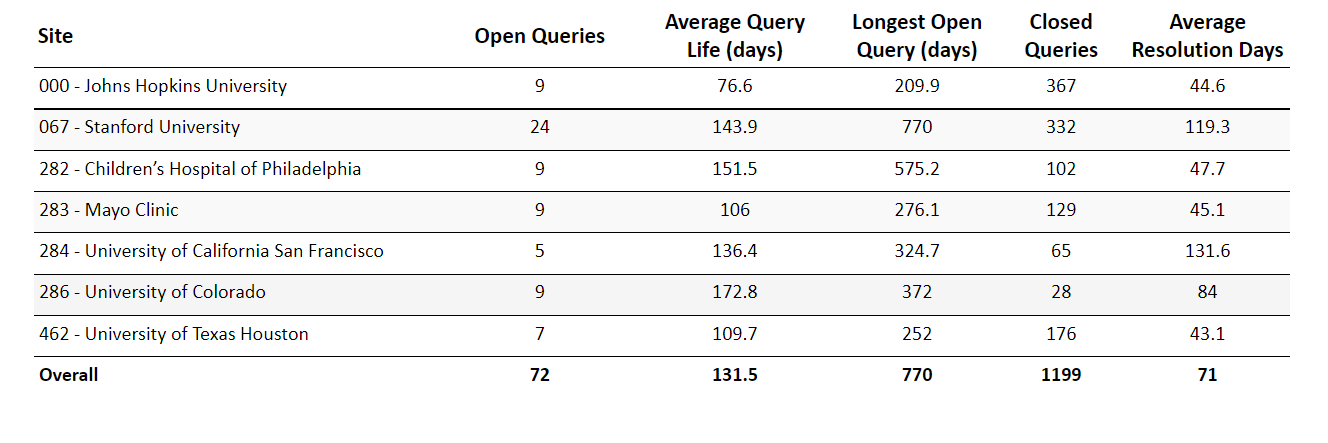 DSMB Communication
2/23/2023
12
Protocol Pre-screen/Screen Criteria
2/23/2023
13
New Enrollment Plan
2/23/2023
14
Manuscript Update
2/23/2023
15
Questions?
2/23/2023
16